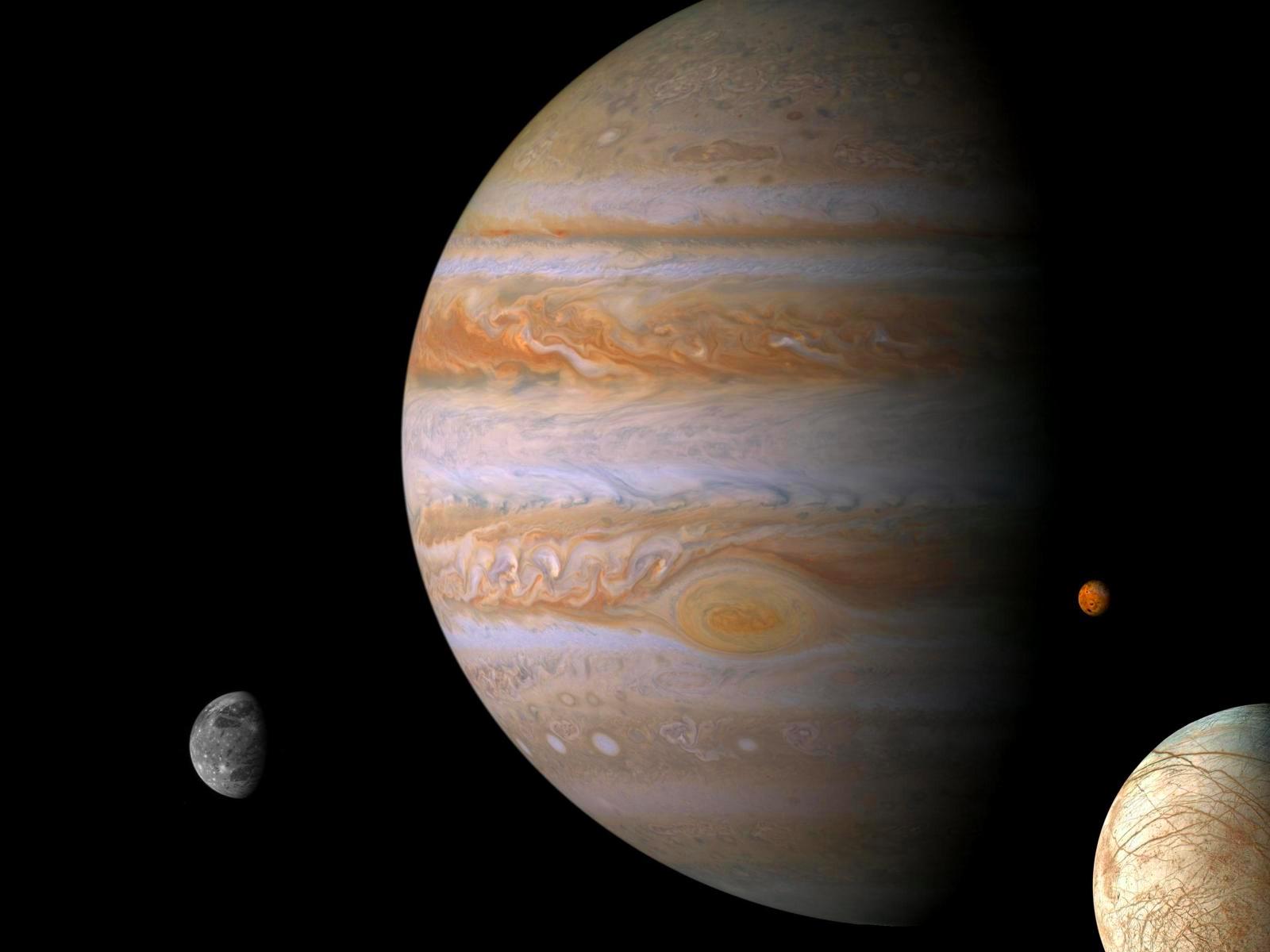 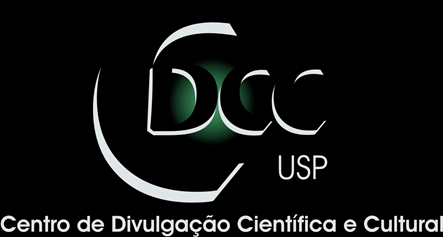 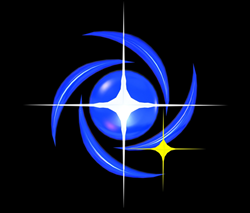 Júpiter e as luas galileanas
Centro de Divulgação da Astronomia
Observatório Dietrich Schiel
Robson Rosa Egêa
Observatório Dietrich Schiel
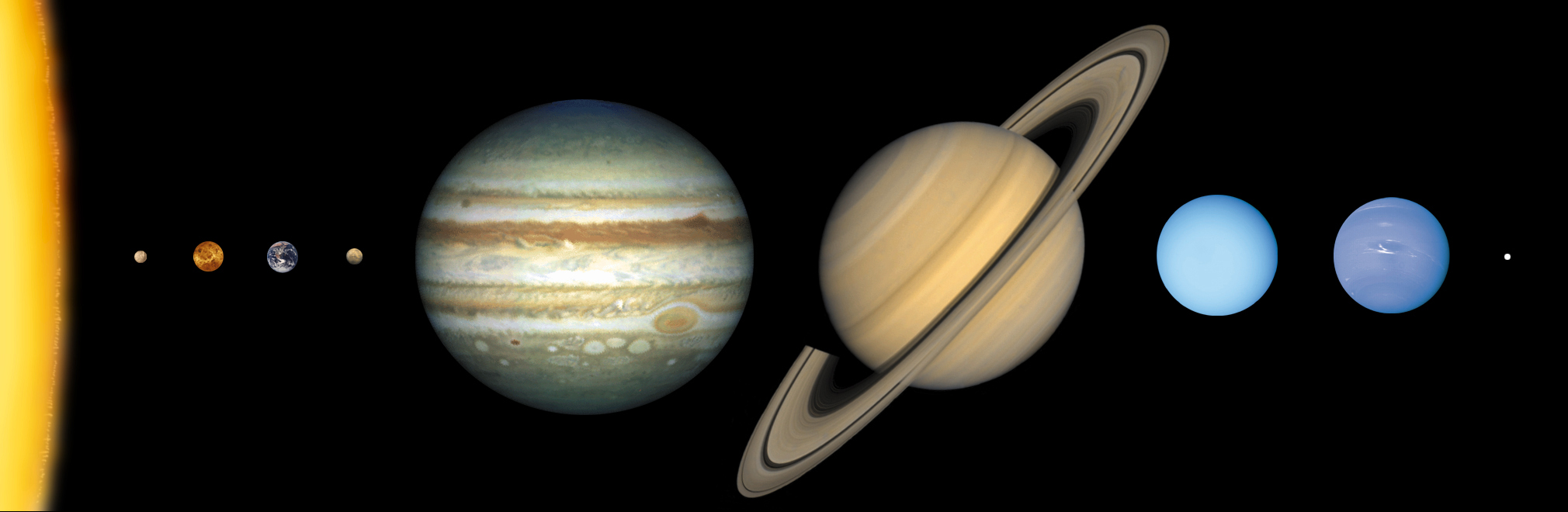 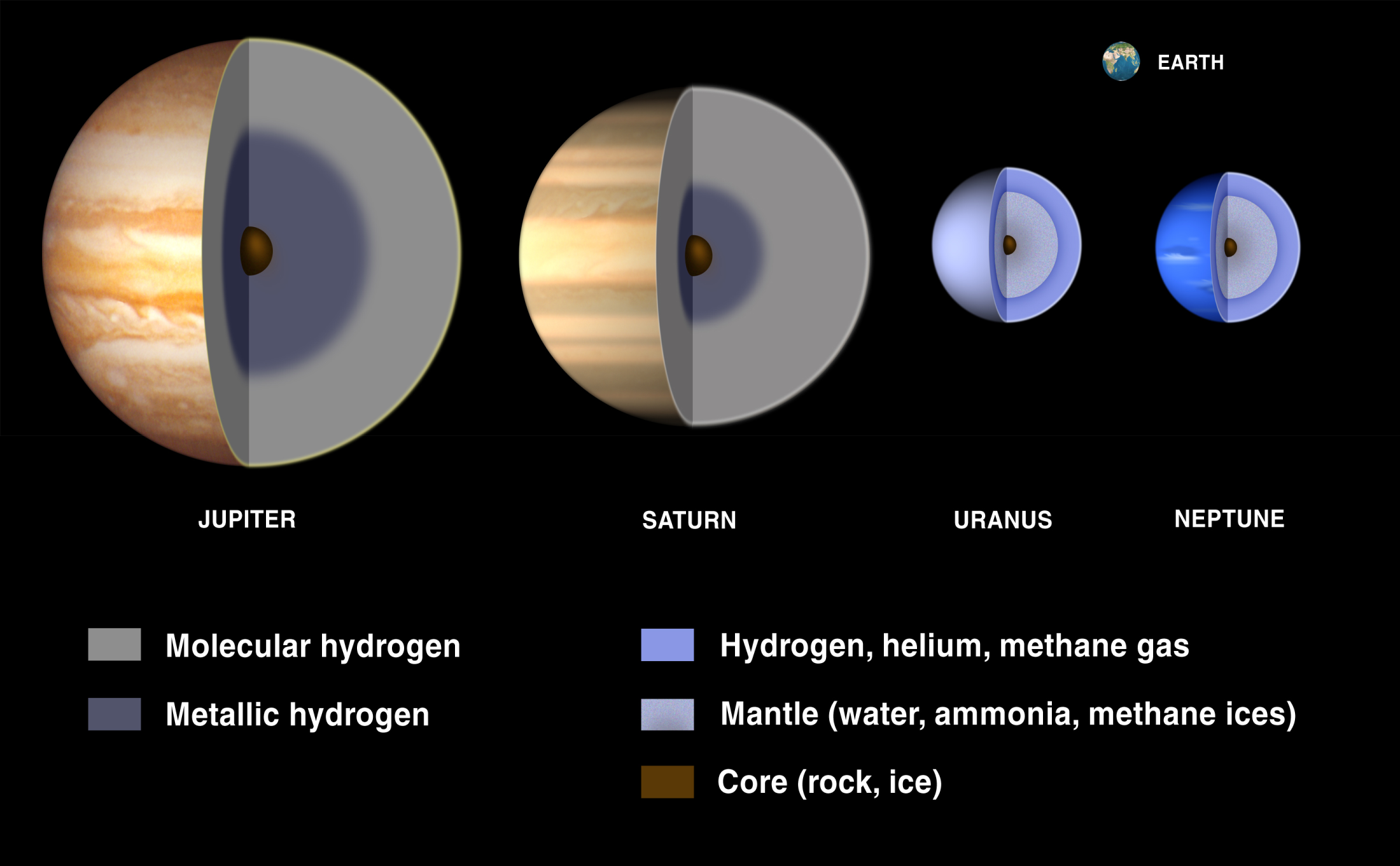 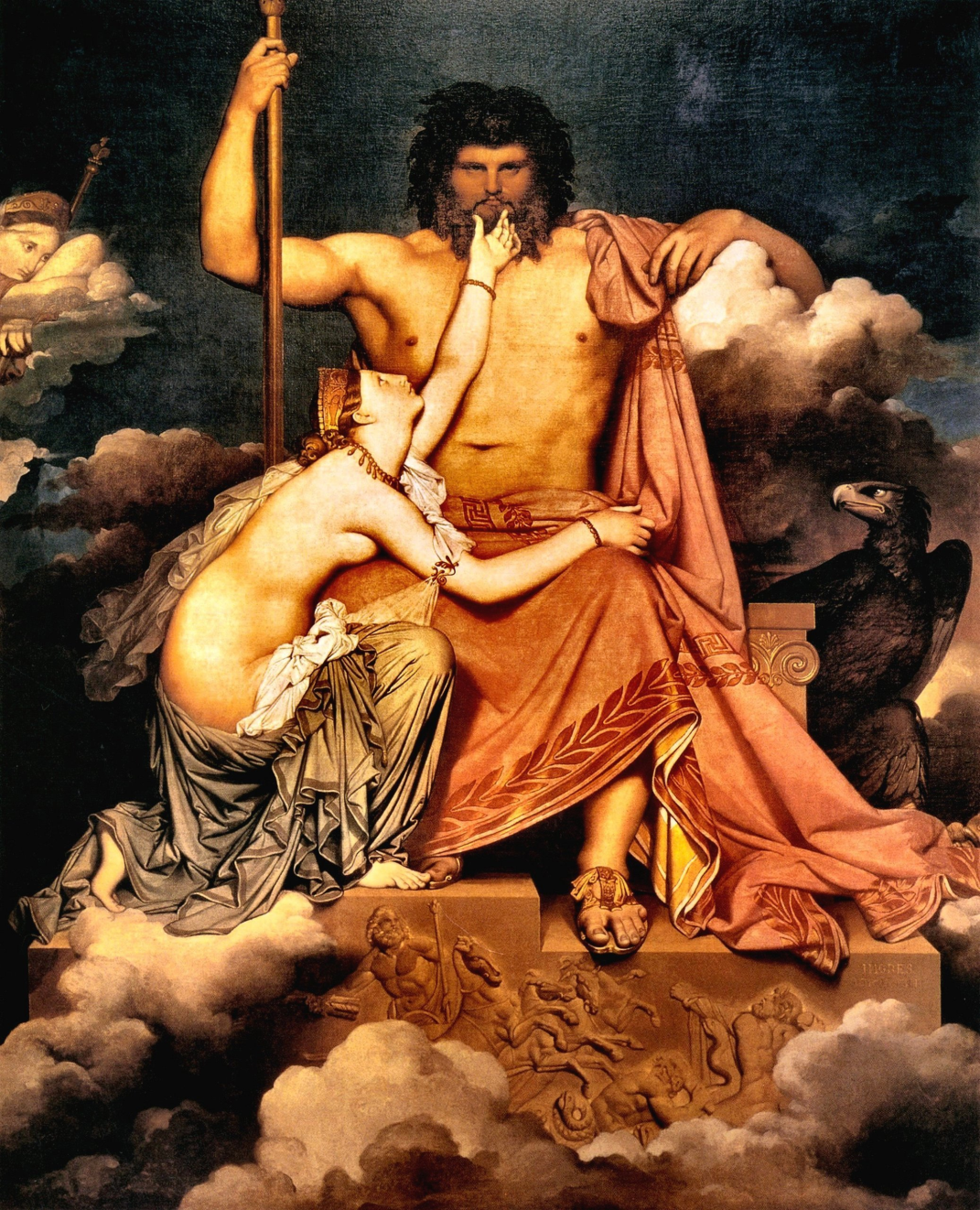 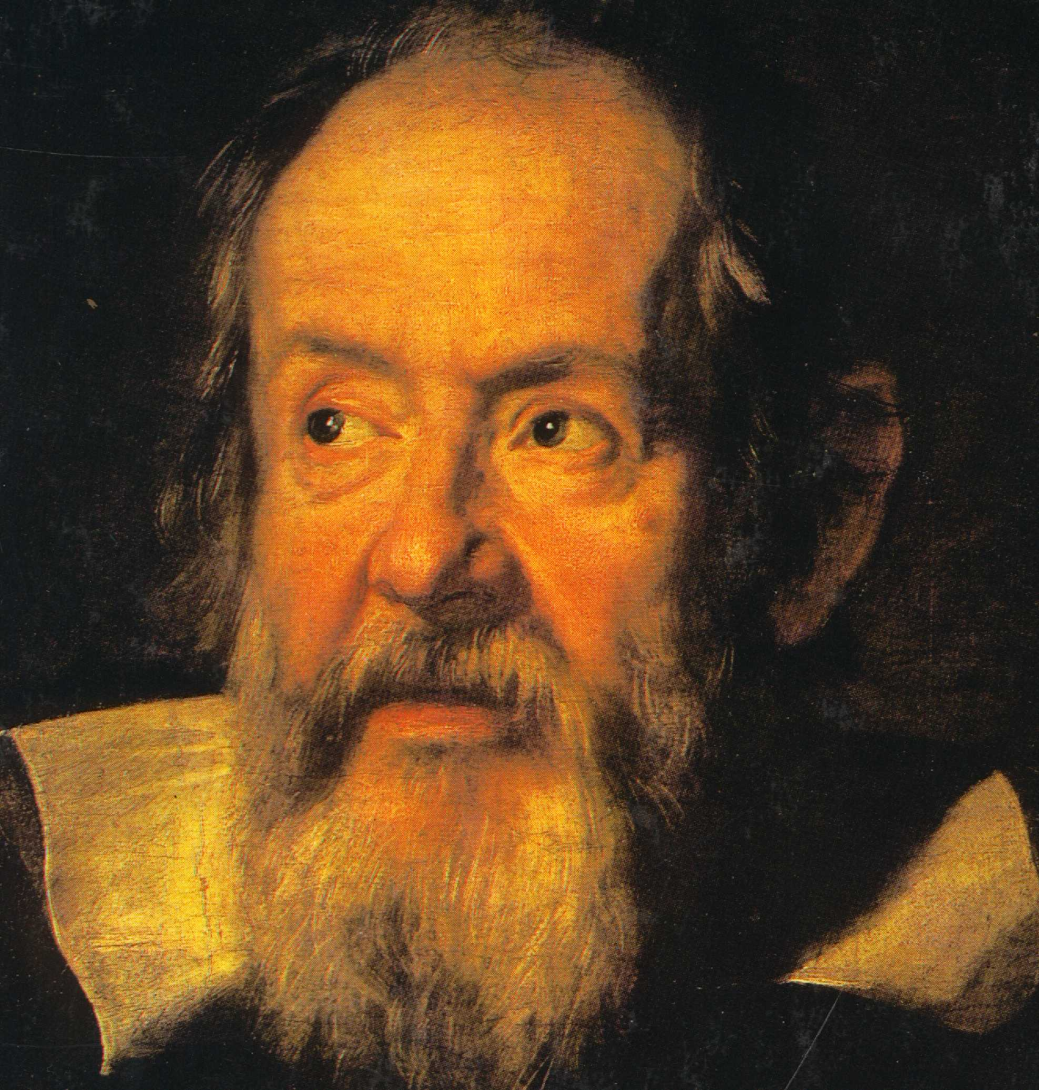 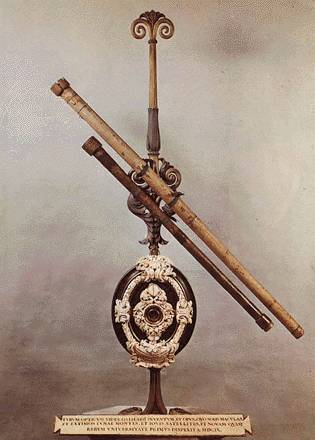 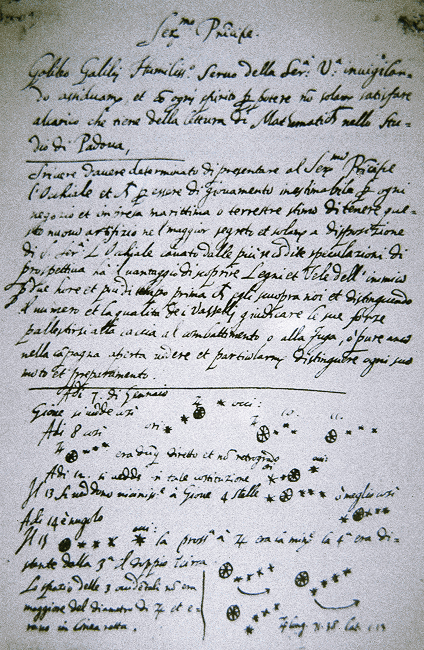 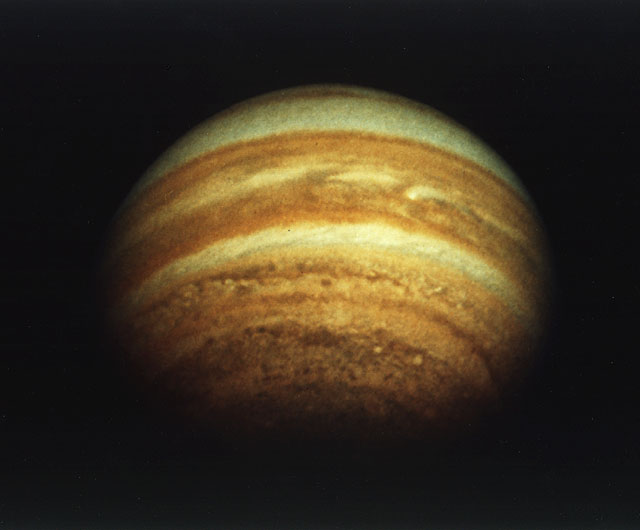 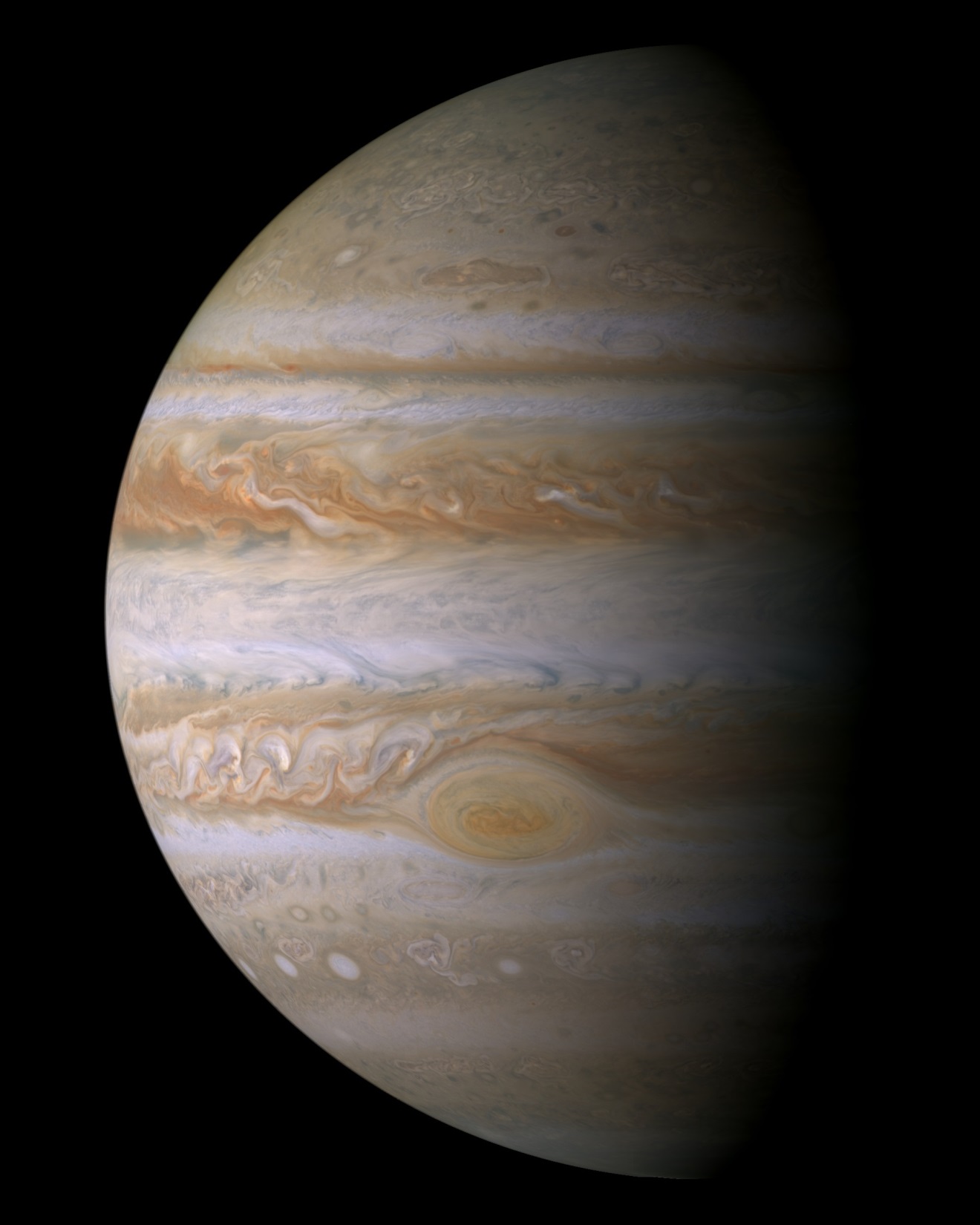 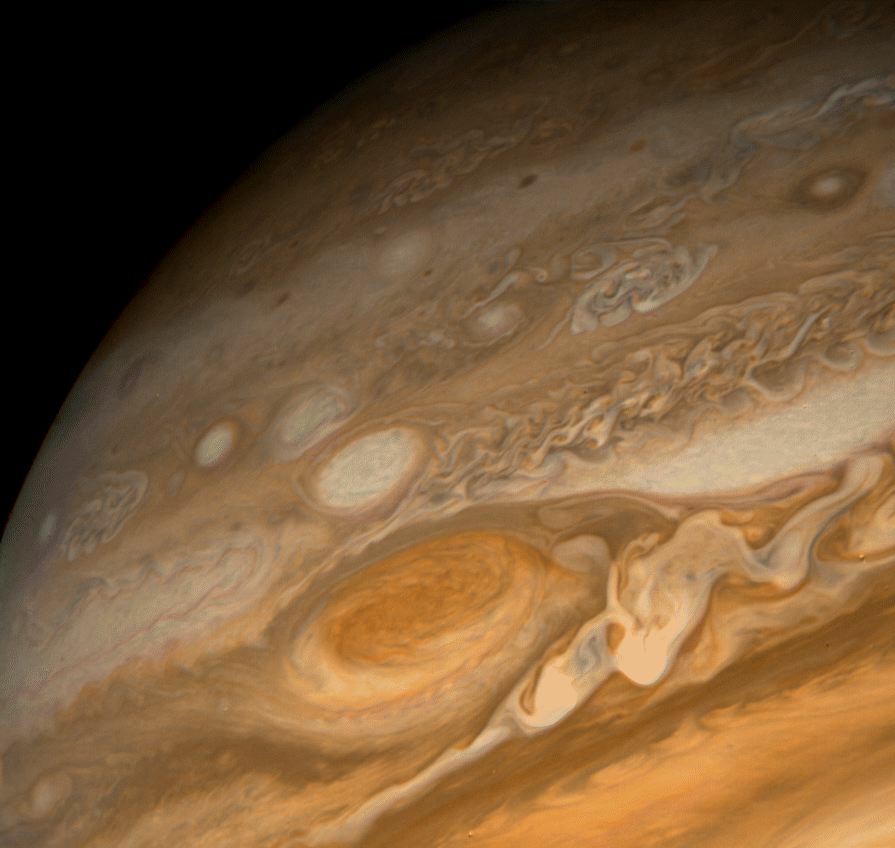 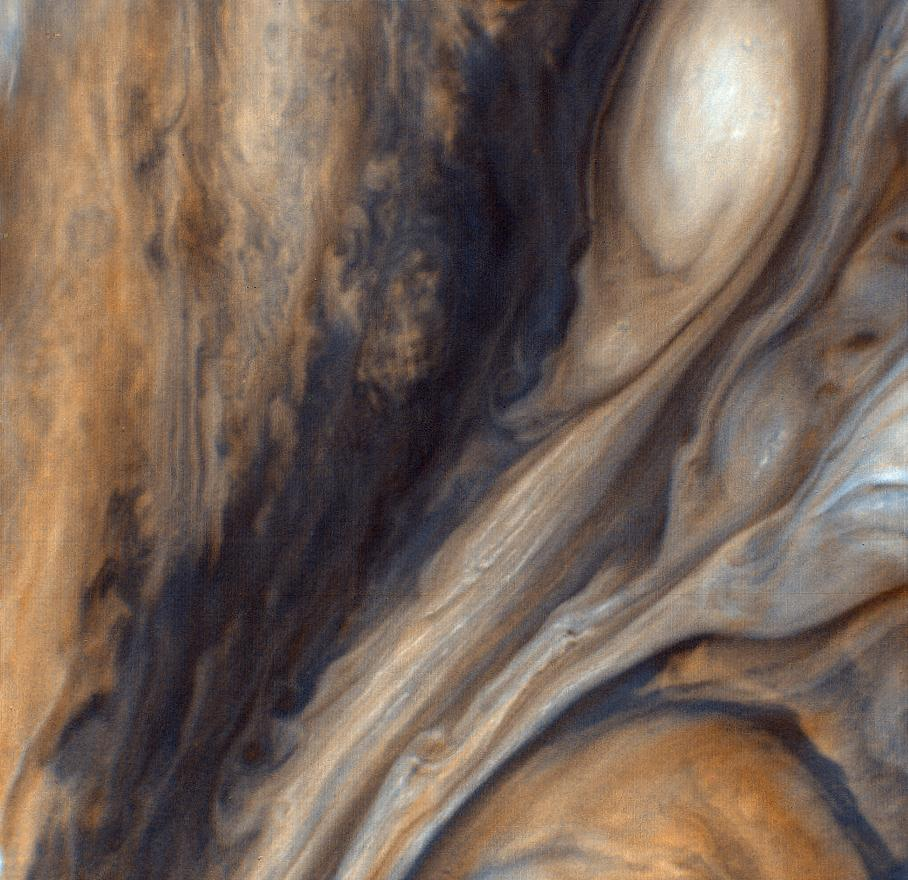 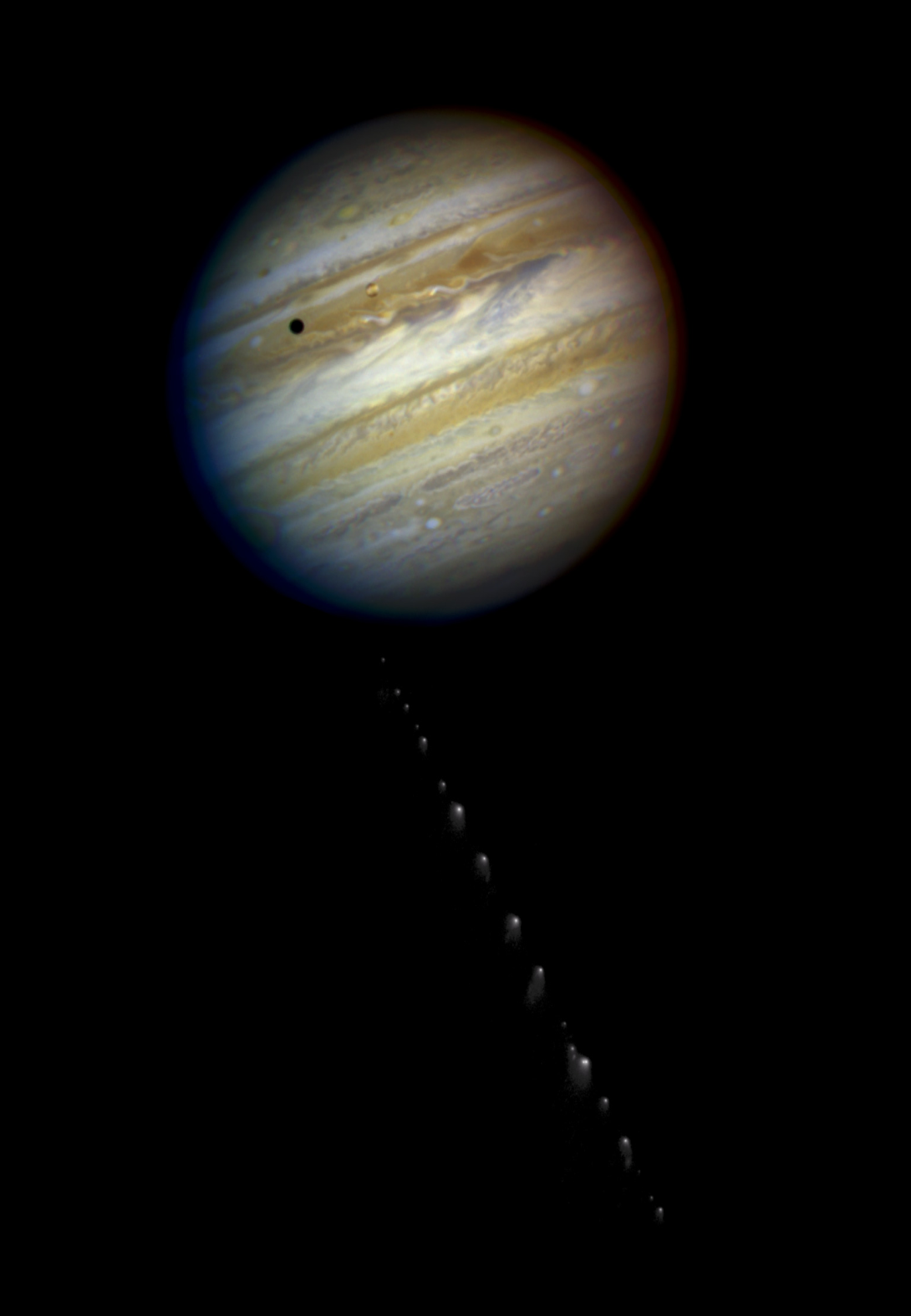 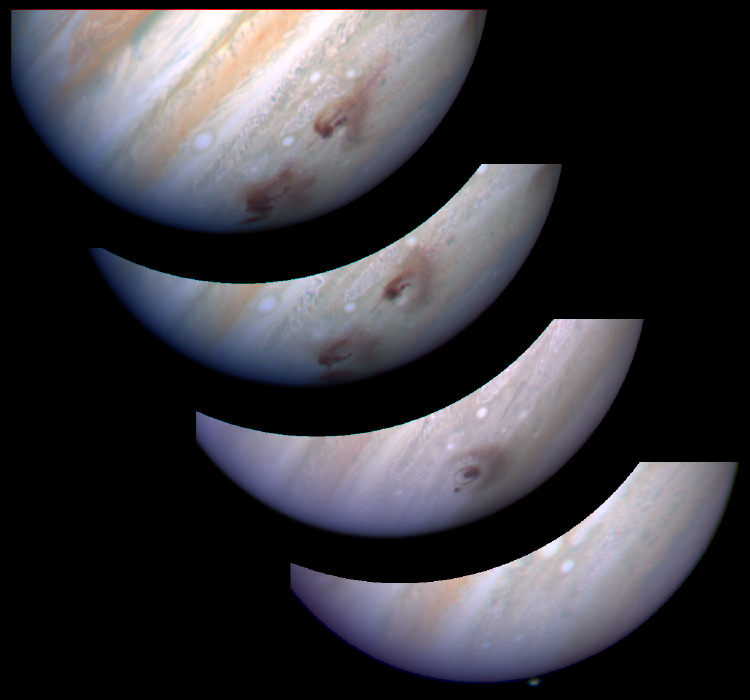 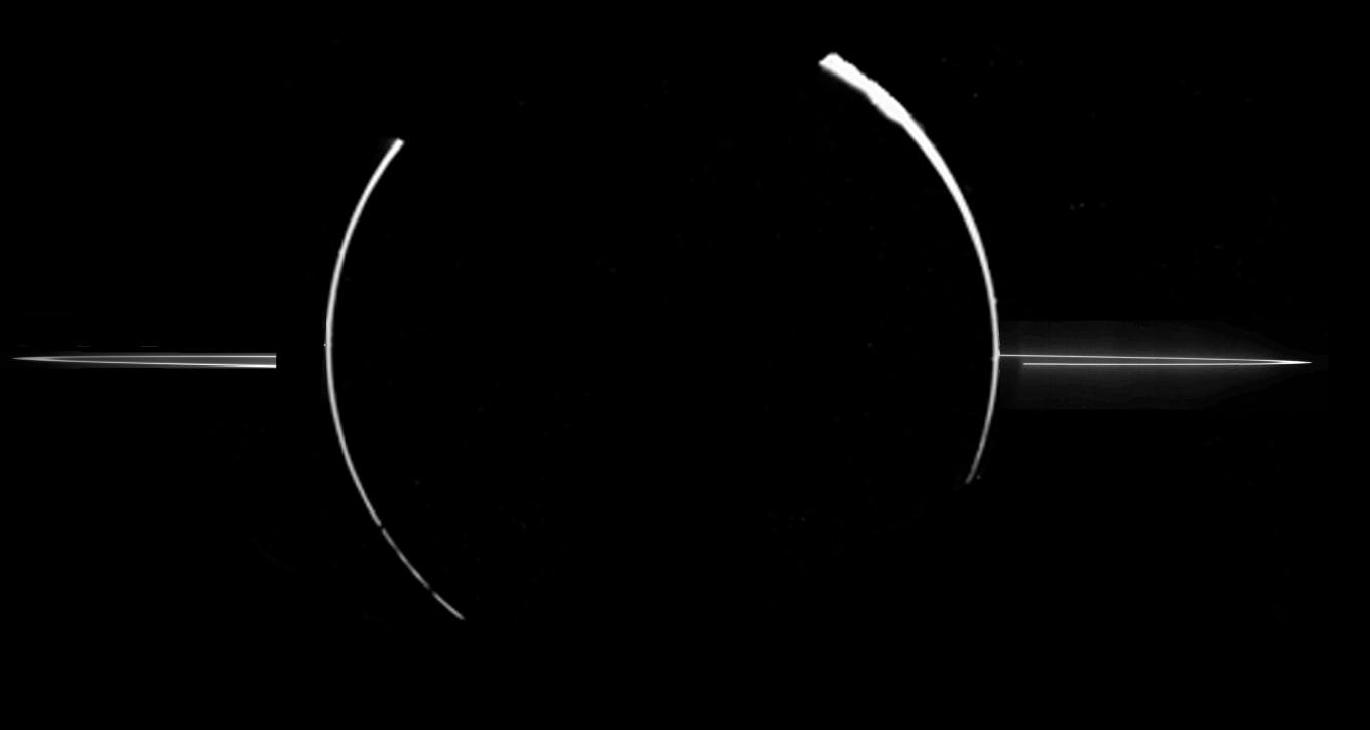 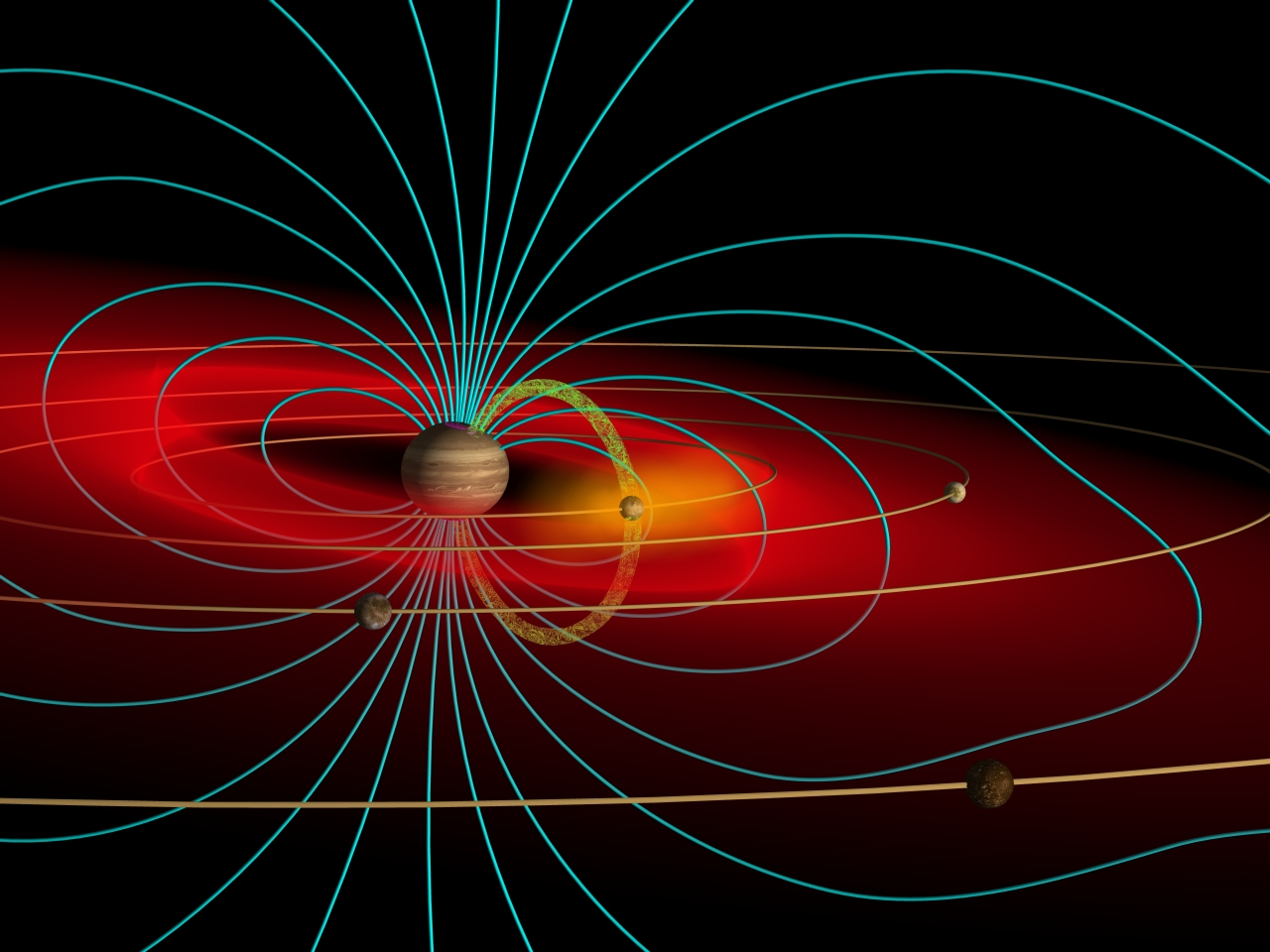 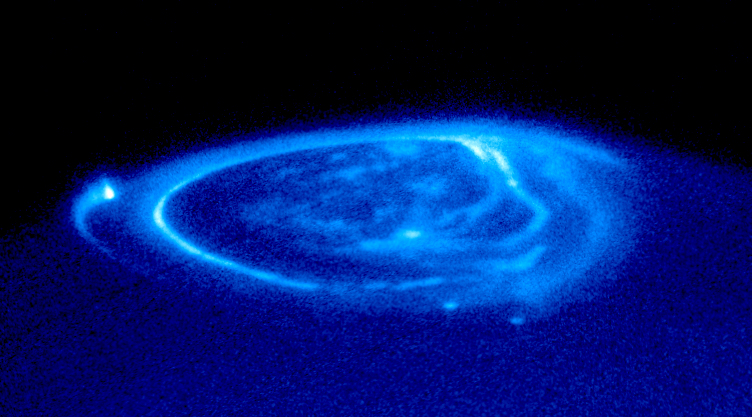 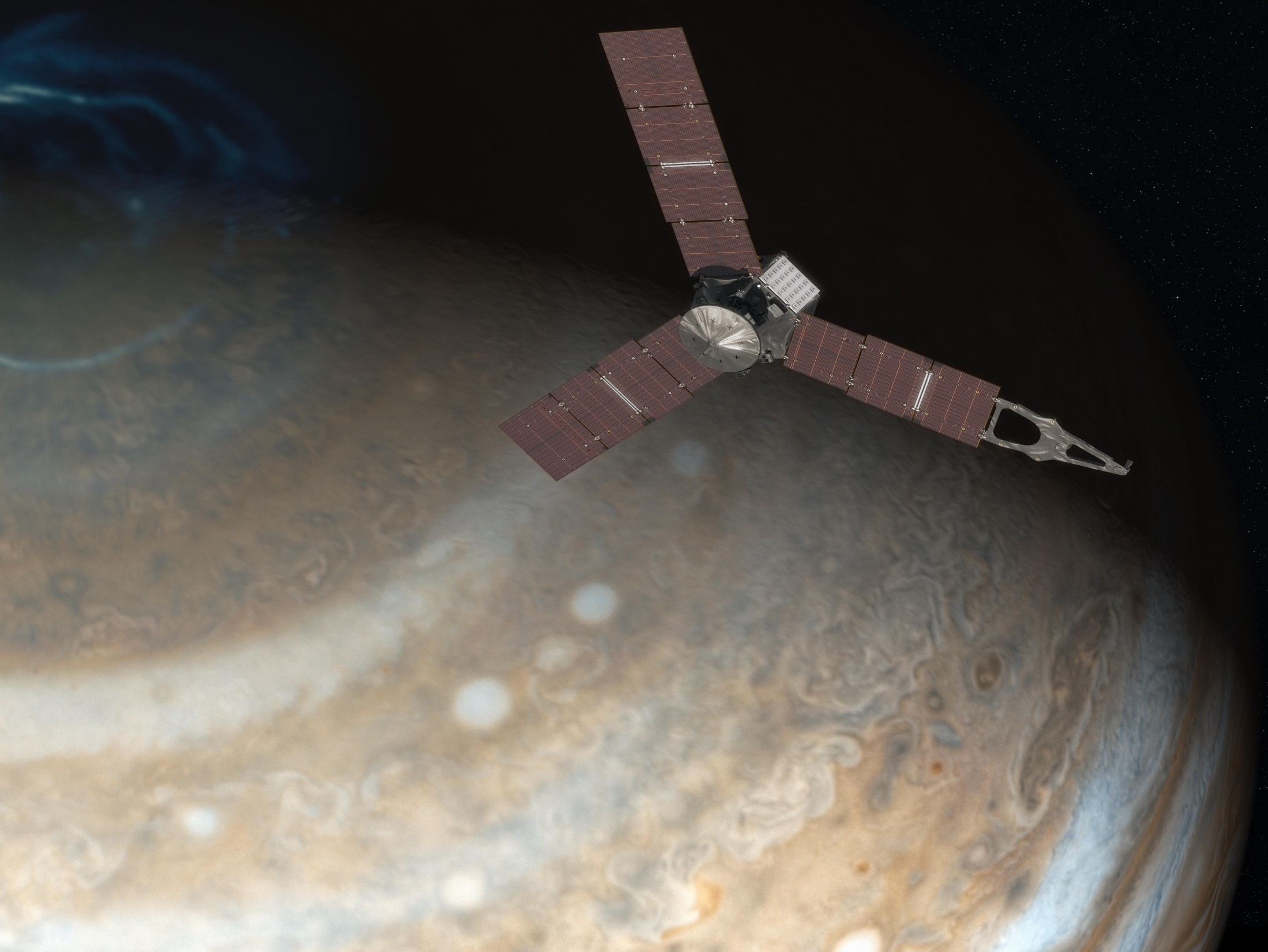 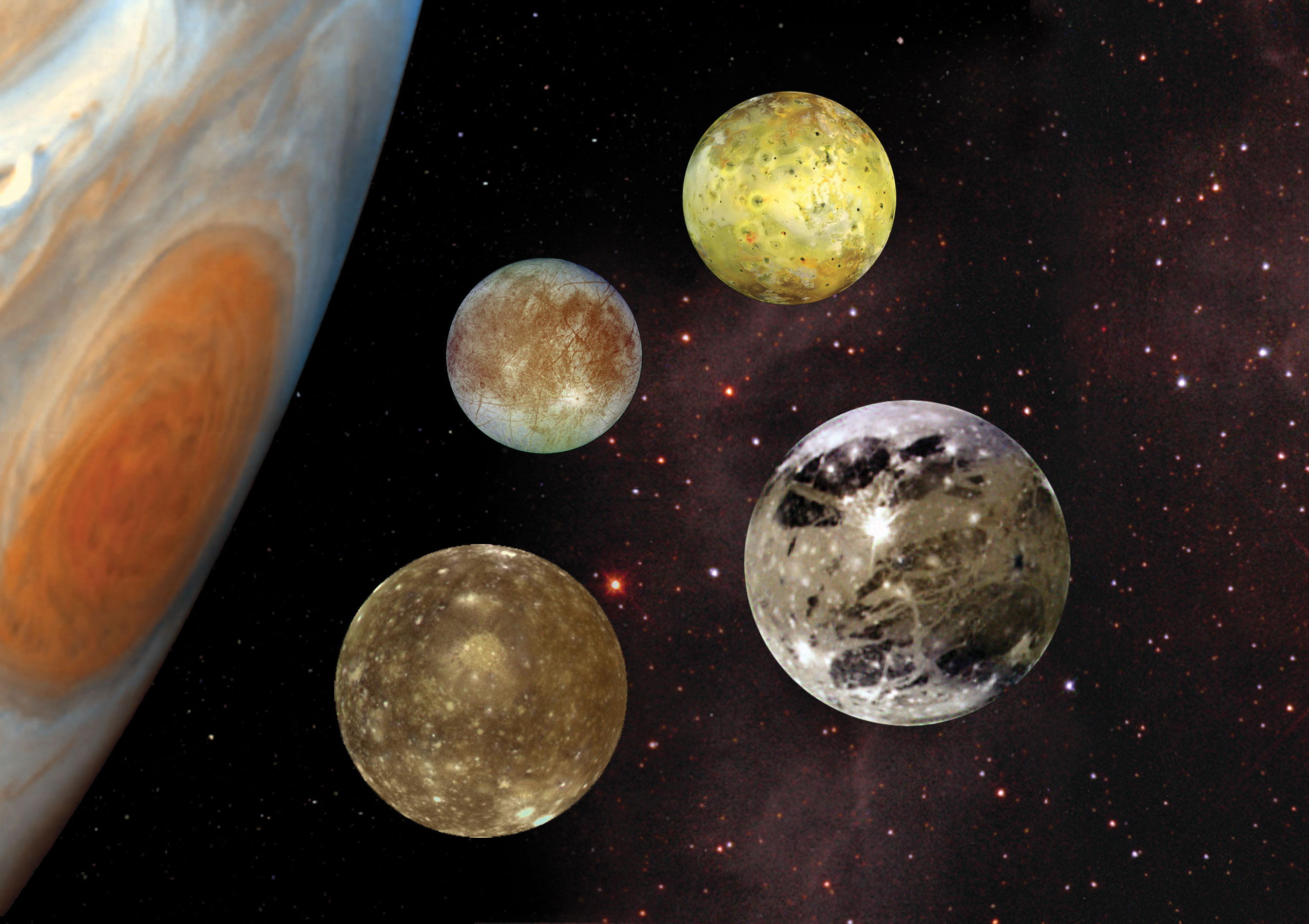 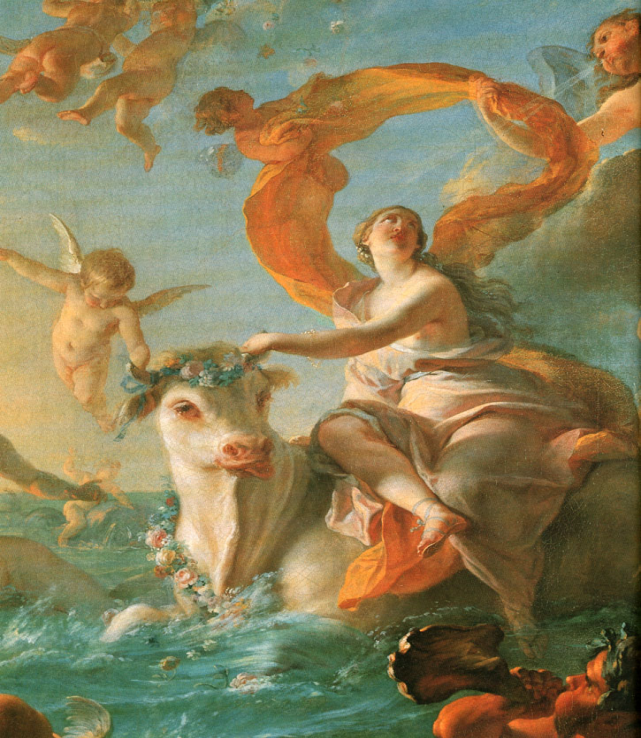 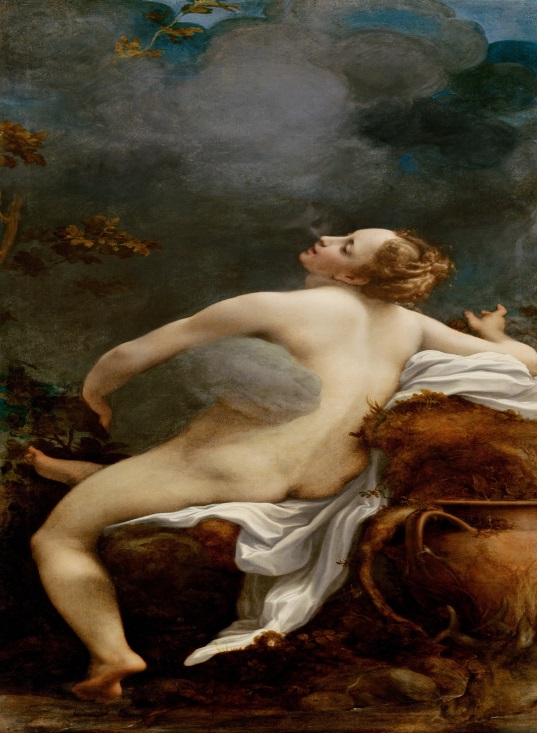 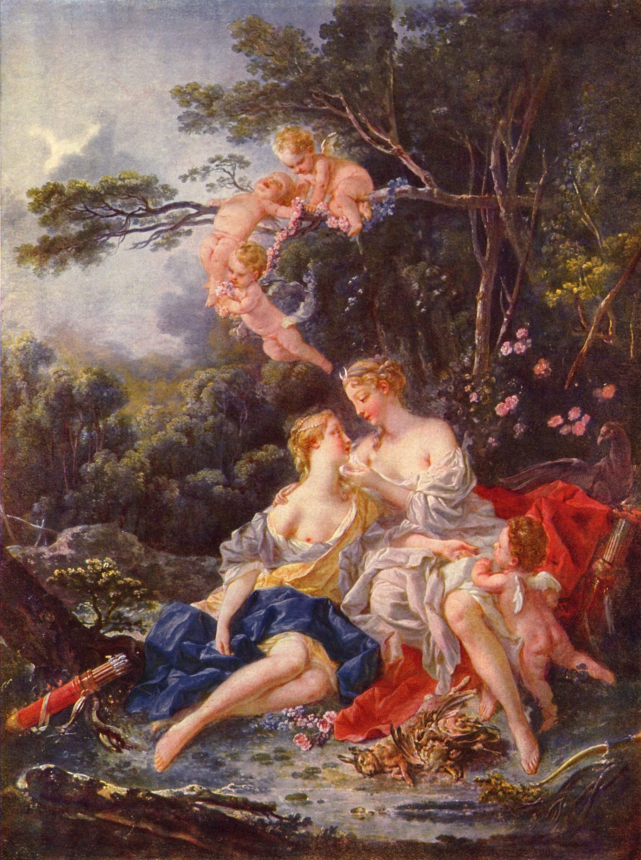 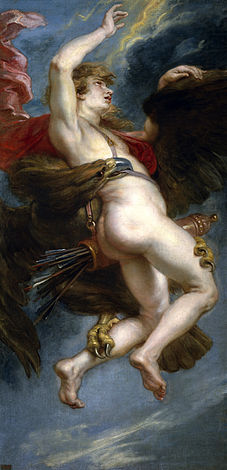 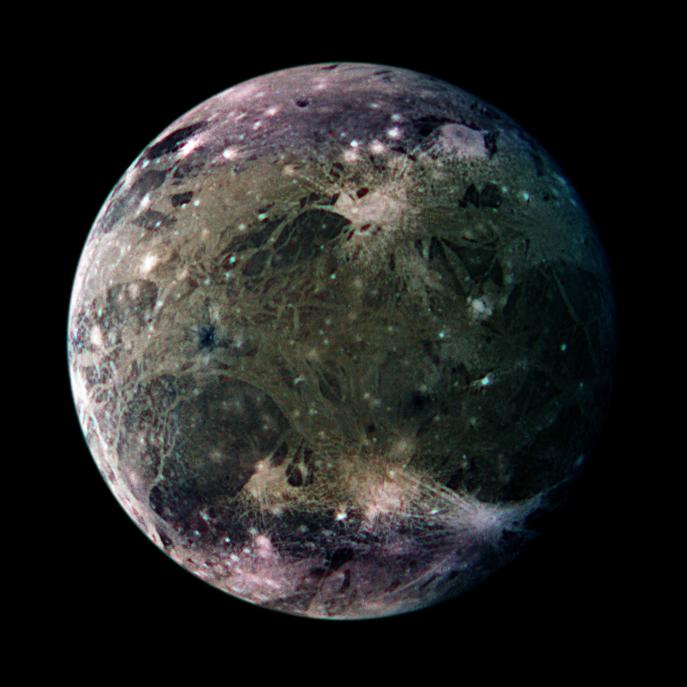 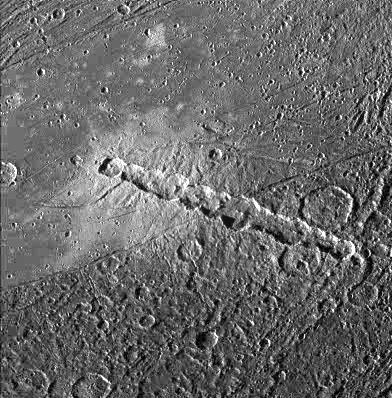 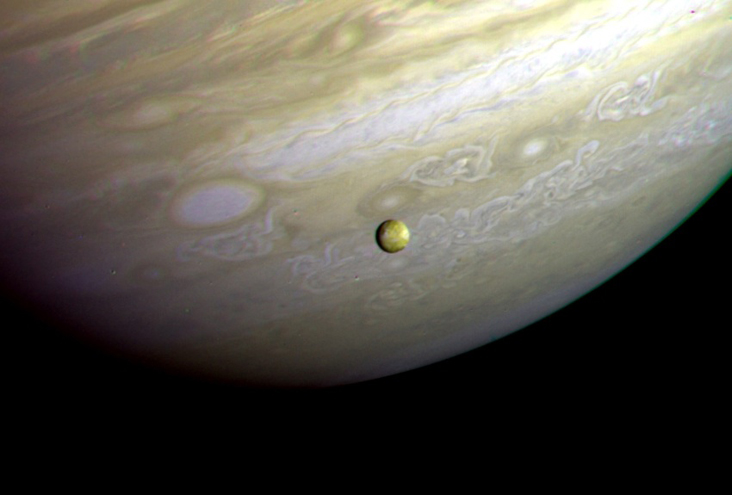 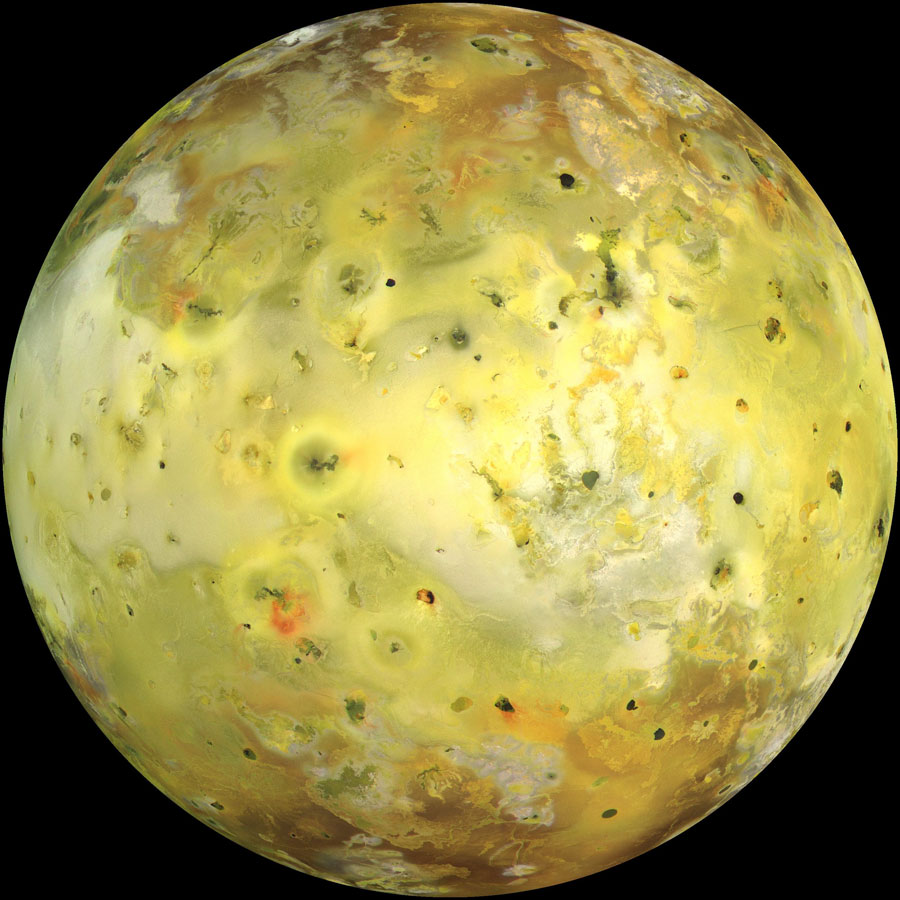 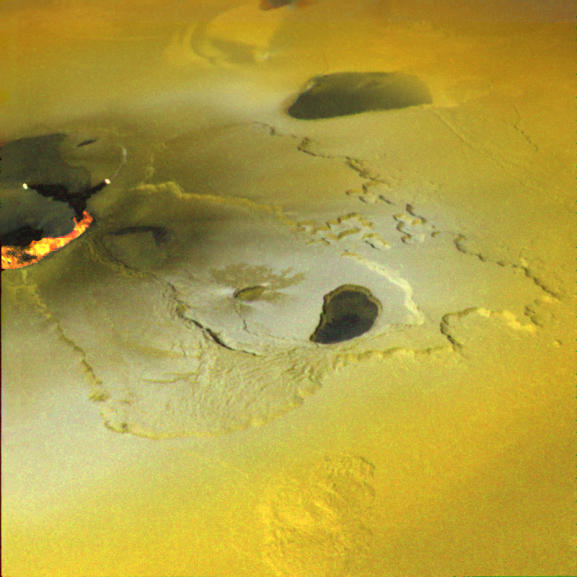 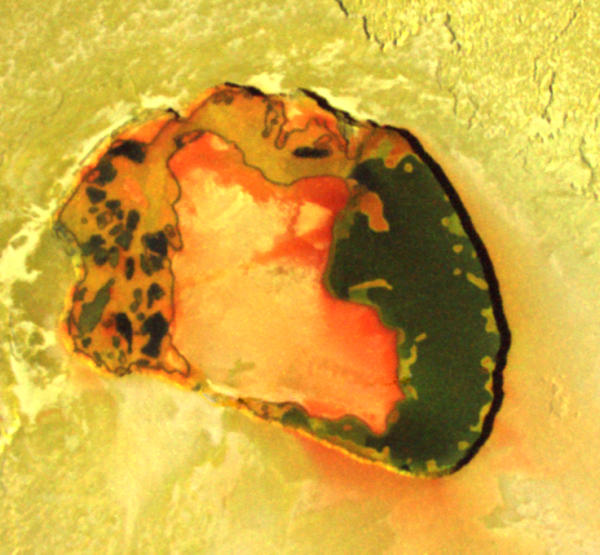 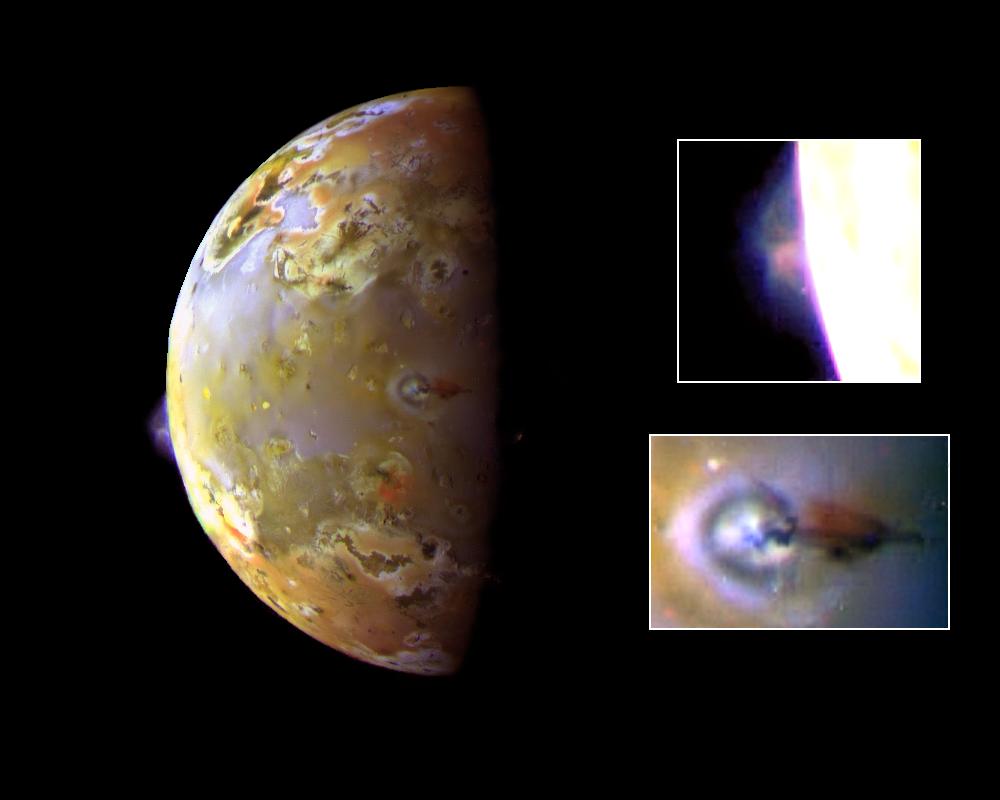 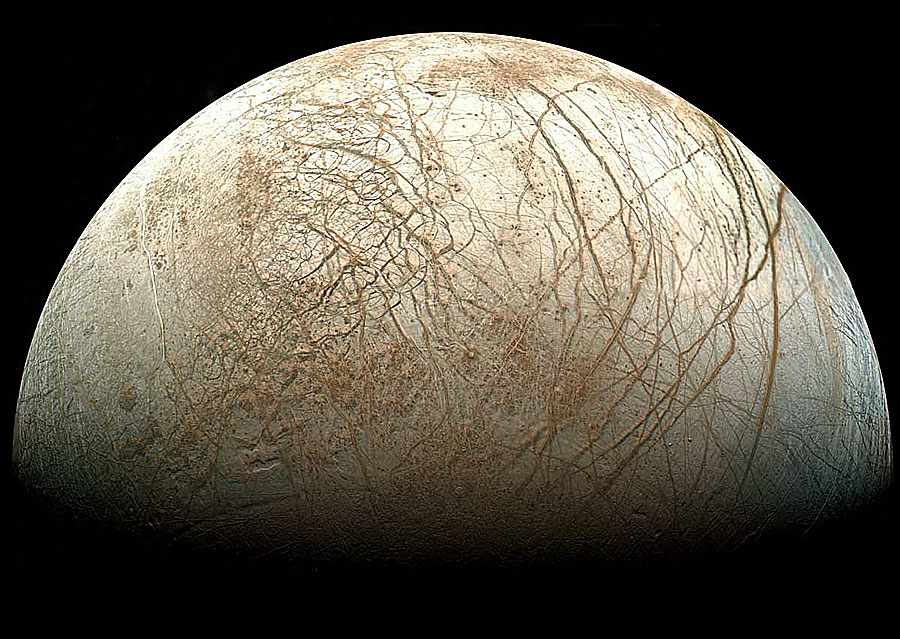 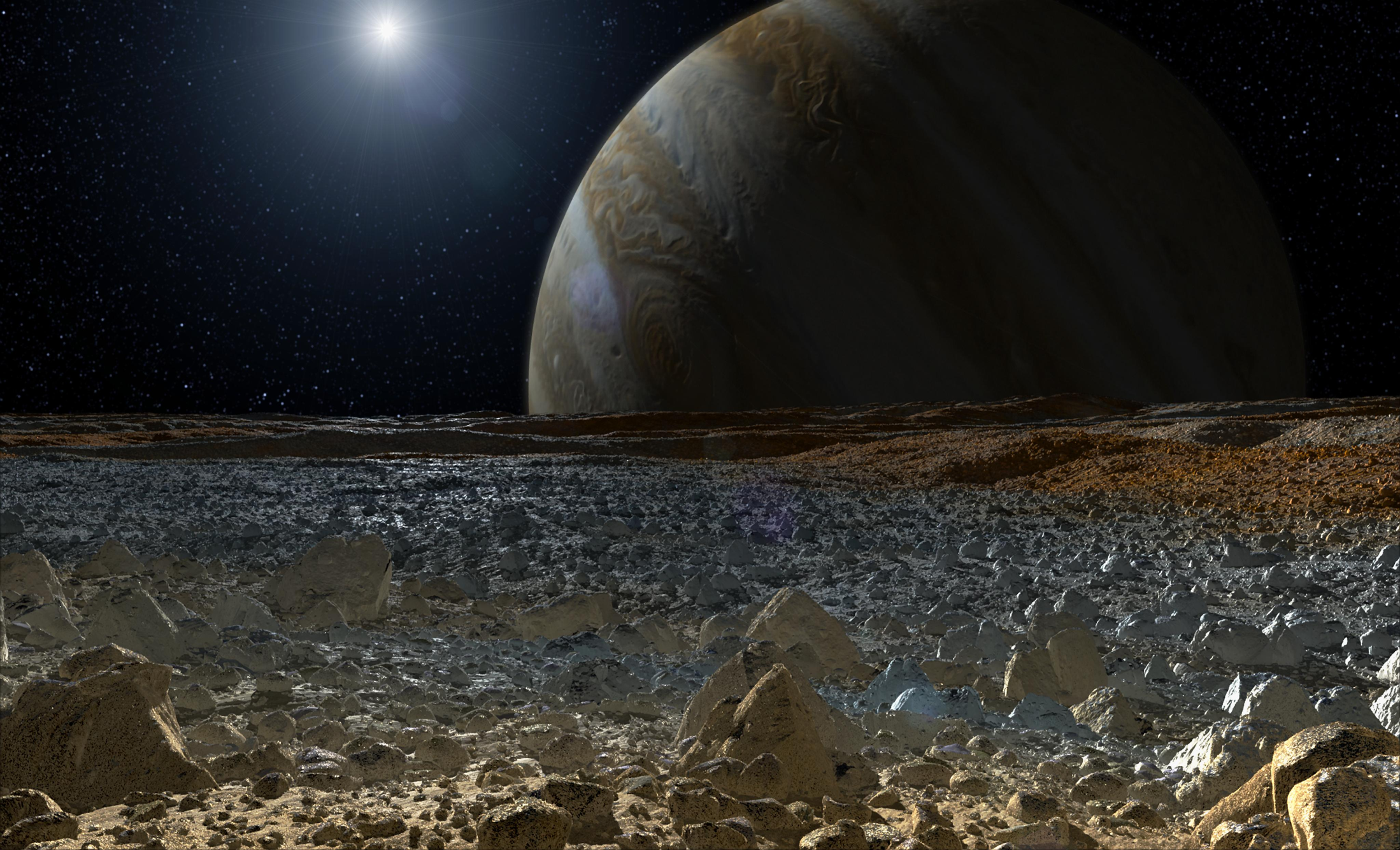 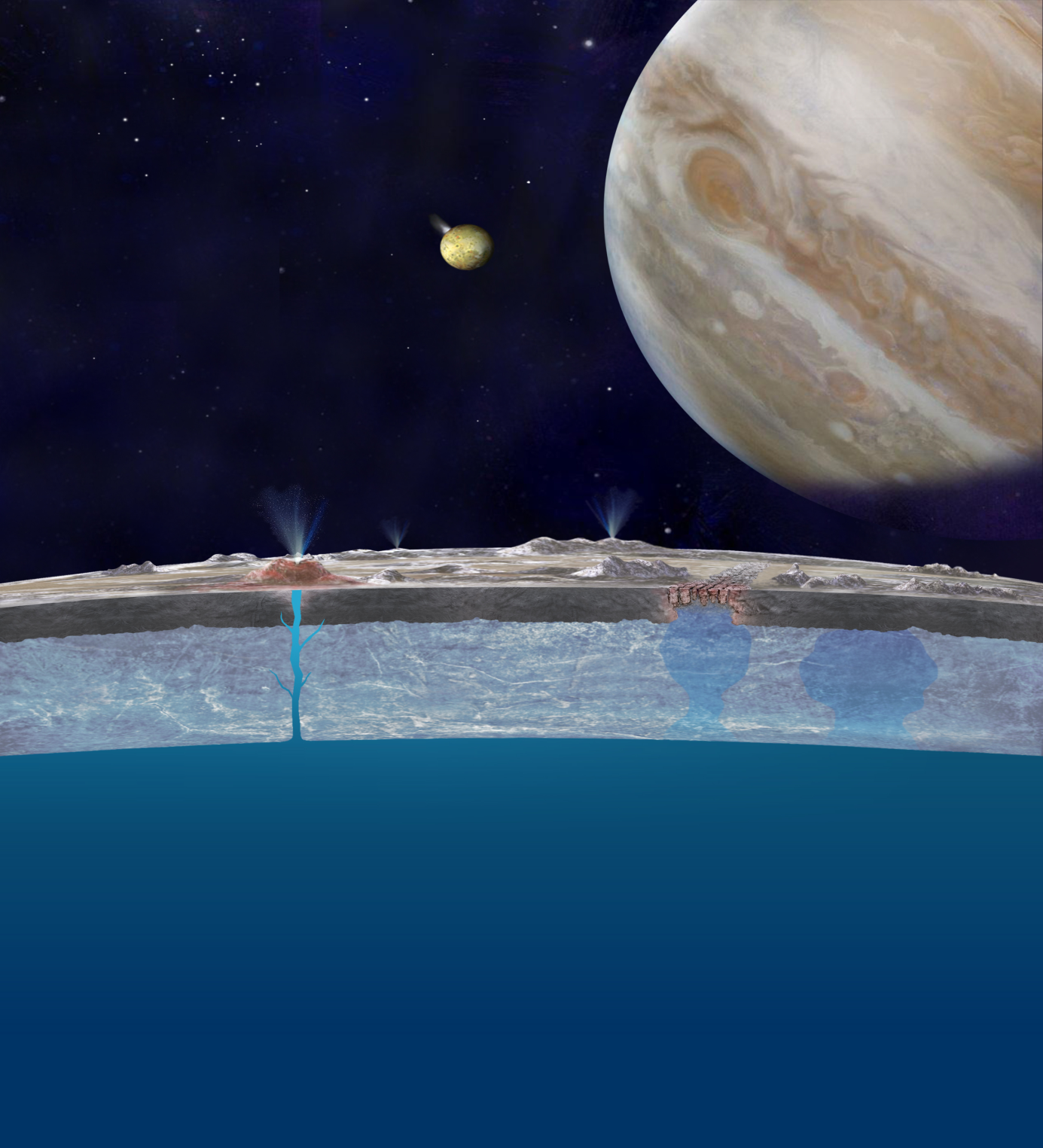 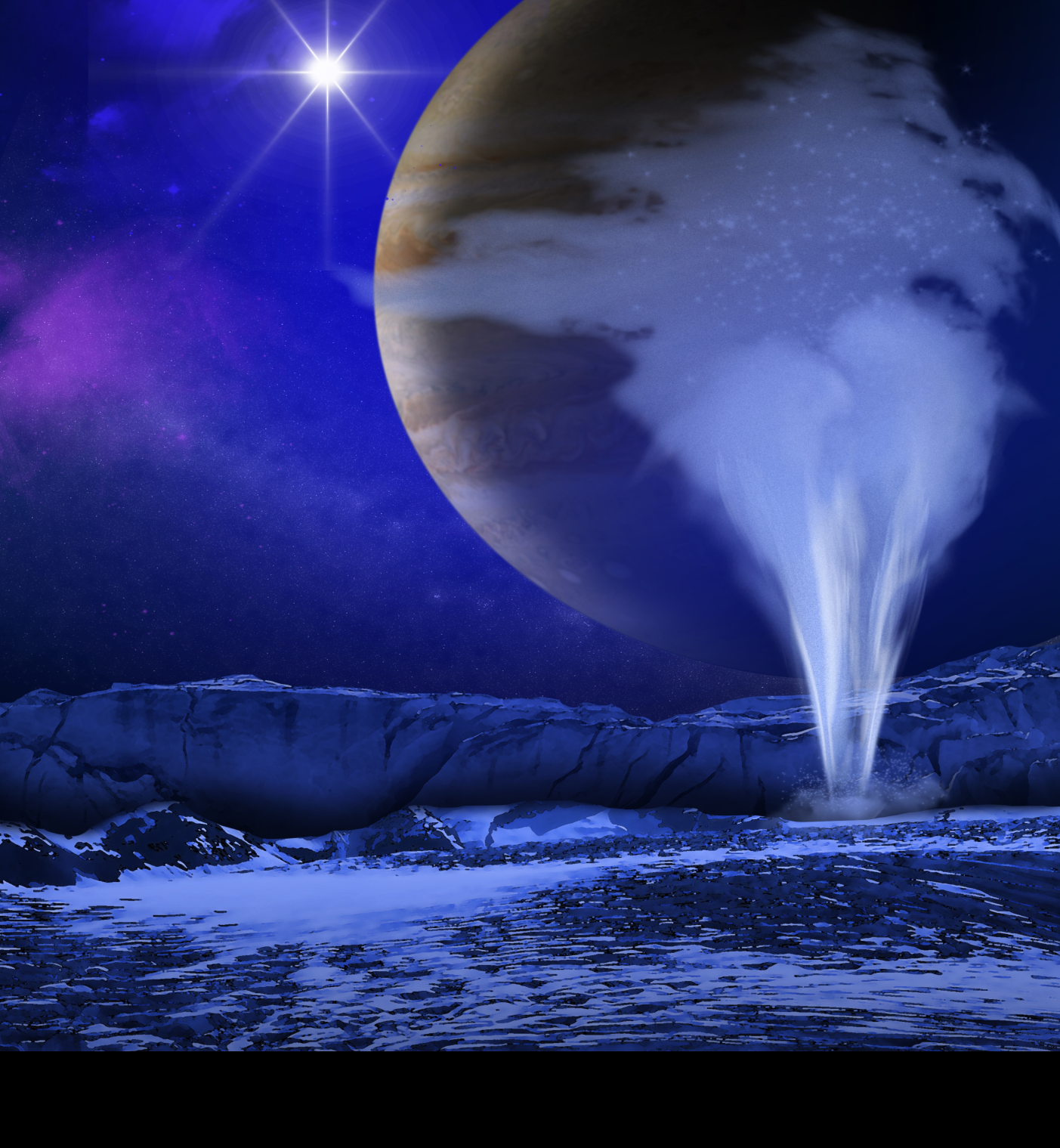 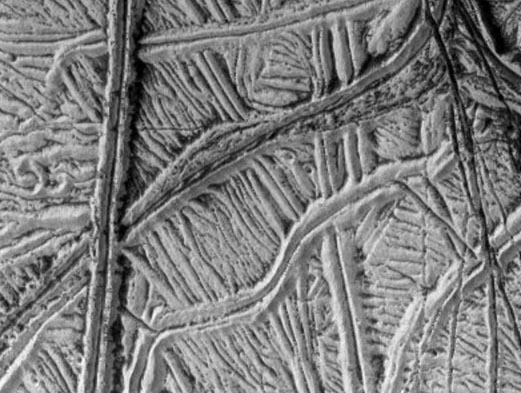 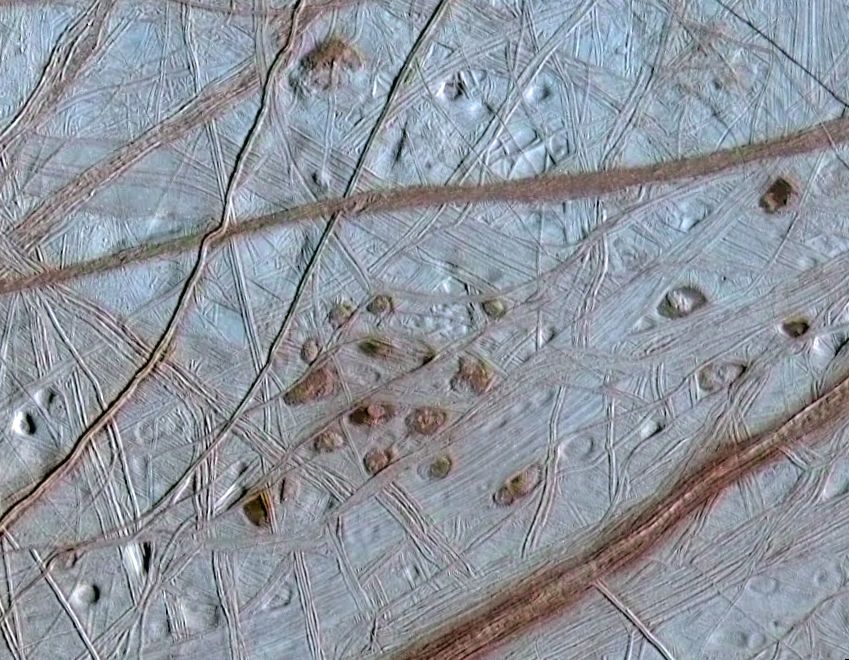 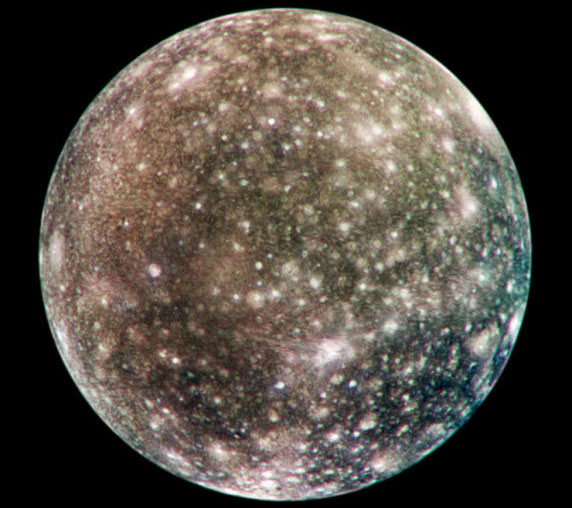 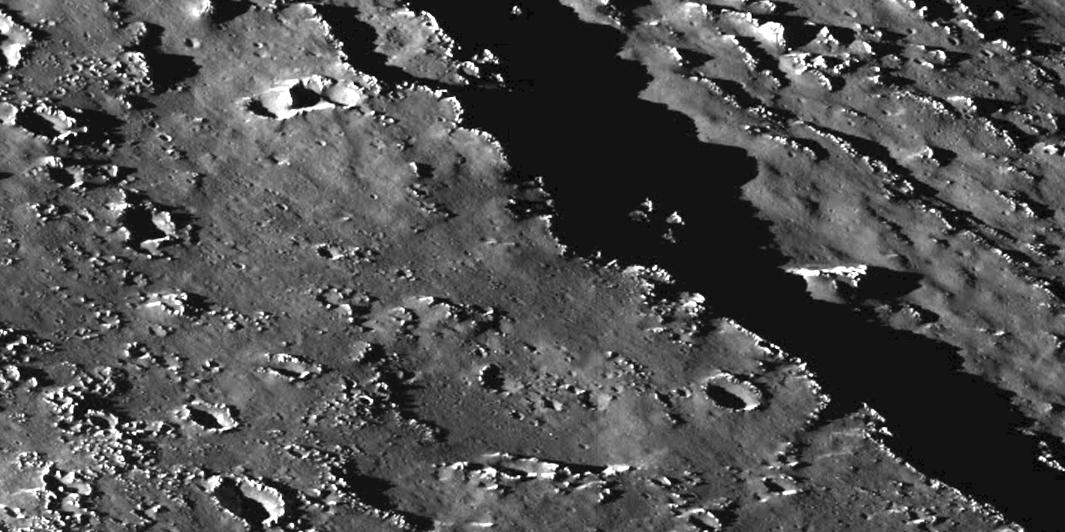 Dúvidas?
http://solarsystem.nasa.gov/planets/profile.cfm?Object=Jupiter
Fim!